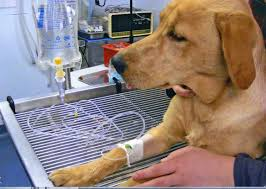 Biochemical basis of Fluid Therapy
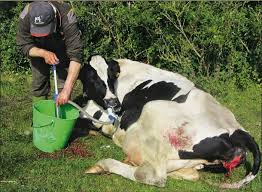 Anil Gattani
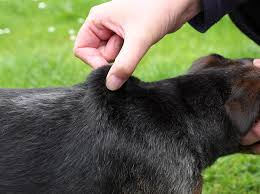 Indication of Fluid therapy
instituted for the following conditions
Dehydration- loss of skin elasticity, dry buccal mucosa and tongue, and sunken eyeballs
Acid–base disturbances - vomiting, diarrhea, abnormal respiratory pattern, and CNS abnormality
Electrolyte imbalances- Blood gas and urine analyses 
Nutritional problems
Loss of body fluids- burn, haemorrhage,
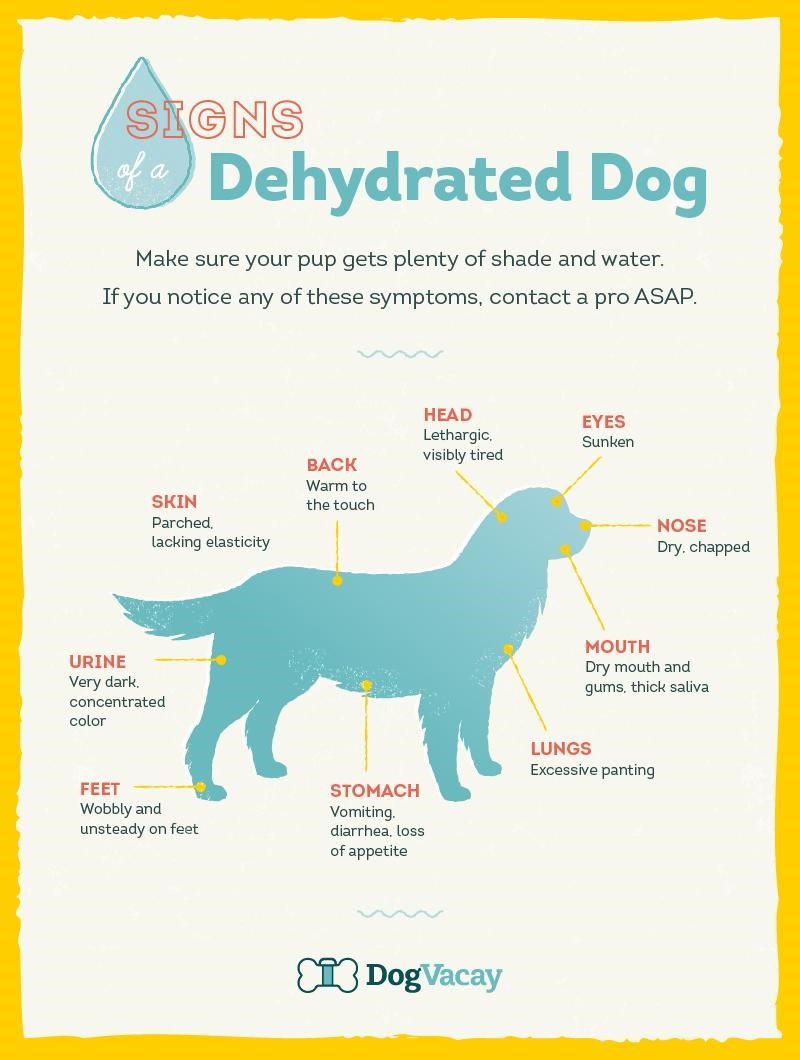 Dehydration
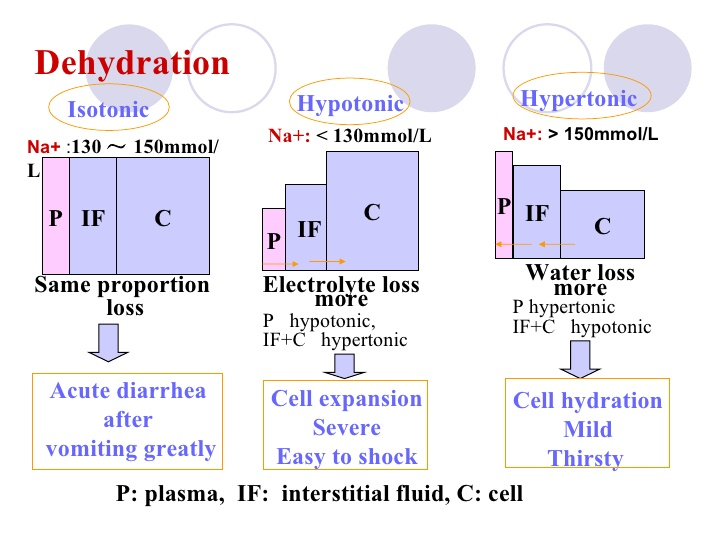 Hypertonic dehydration- loss of pure water or hypotonic fluid
Isotonic dehydration - loss of isotonic body fluids (in acute case), 
Hypotonic dehydration - loss of a hypertonic fluid or loss of isotonic fluid with water replacement
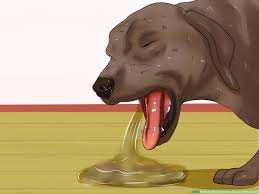 Causes of dehydaration
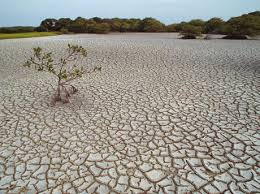 Decreases in water intake – 
	Lack of water source, Disorders and pain of the buccal cavity and pharynx, CNS disturbances
Increases in body fluid excretion 
	Polyuria, Profuse sweating, Vomiting/diarrhea, 	Respiratory loss
Role of electrolytes on hydration states and acid–base balance
↑ [Na+] in ECF → water retention
↑ [K+] in plasma→↑[K+],↓[H+] in urine → Acidemia
↓ [K+] in plasma→↓[K+],↑[H+] in urine → Alkalemia
Role of carbohydrate metabolism on hydration states and acid–base balance
↓ Carbohydrate utilization → Hyperglycemia → Glucosuria→ Polyuria → Dehydration
↓ Carbohydrate utilization →↑ Gluconeogenesis → Ketoacidosis
↑ Carbohydrate intake (grain overload) in herbivores →↑ Lactic acid production → Acidosis
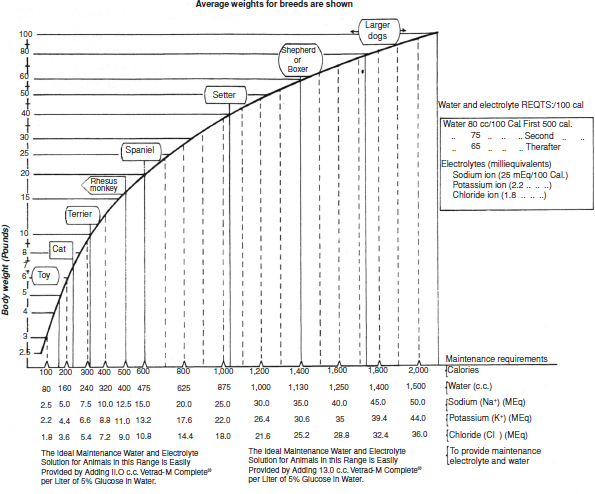 Water replacement
Amount of fluid therapy  = body water maintenance + replacement of the deficit + ongoing loss

Maintenance water= 50–75 mL/kg/day (Average 65)

Ongoing loss- vomiting, diarrhoea, etc
replacement of the deficit
composition of replacement fluid
Other factors
Dehydration affects young animals much faster than adult
Old animals with chronic diseases require more water than younger
Physical and weather conditions may affect the requirement
Drugs will alter requirements, particularly diuretics and mineralocorticoids
Calculation of mOsm/L from mM
For electrolyte solutions
	Since NaCl dissociates into two particles, Na+ and Cl−, 1 	mmol/L (1 mmolar or 1 mM) of NaCl solution yields 2 	mOsm/L
	1mmol of NaCl contains 58.5 mg
For nonelectrolyte solutions
	glucose does not dissociate, 1 mM of glucose solution 	yields 1 mOsm/L